The Influence of Instabilities on Electron Dynamics in a Magnetic Nozzle
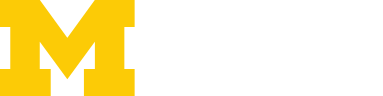 Shadrach Hepner and Benjamin Jorns
Introduction
Methods
Discussion
Readings on electrostatic probes at negative current can read oscillations in number density2
Phase delay from two probes next to each other can provide the wavenumber of the waves at each frequency
Three pairs can provide full propagation
Diverging magnetic field cools plasma, converting thermal energy into directed kinetic energy
Electron dynamics govern thrust production via ambipolar diffusion
Magnetic nozzle
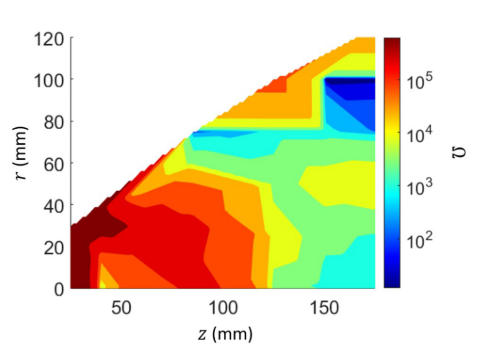 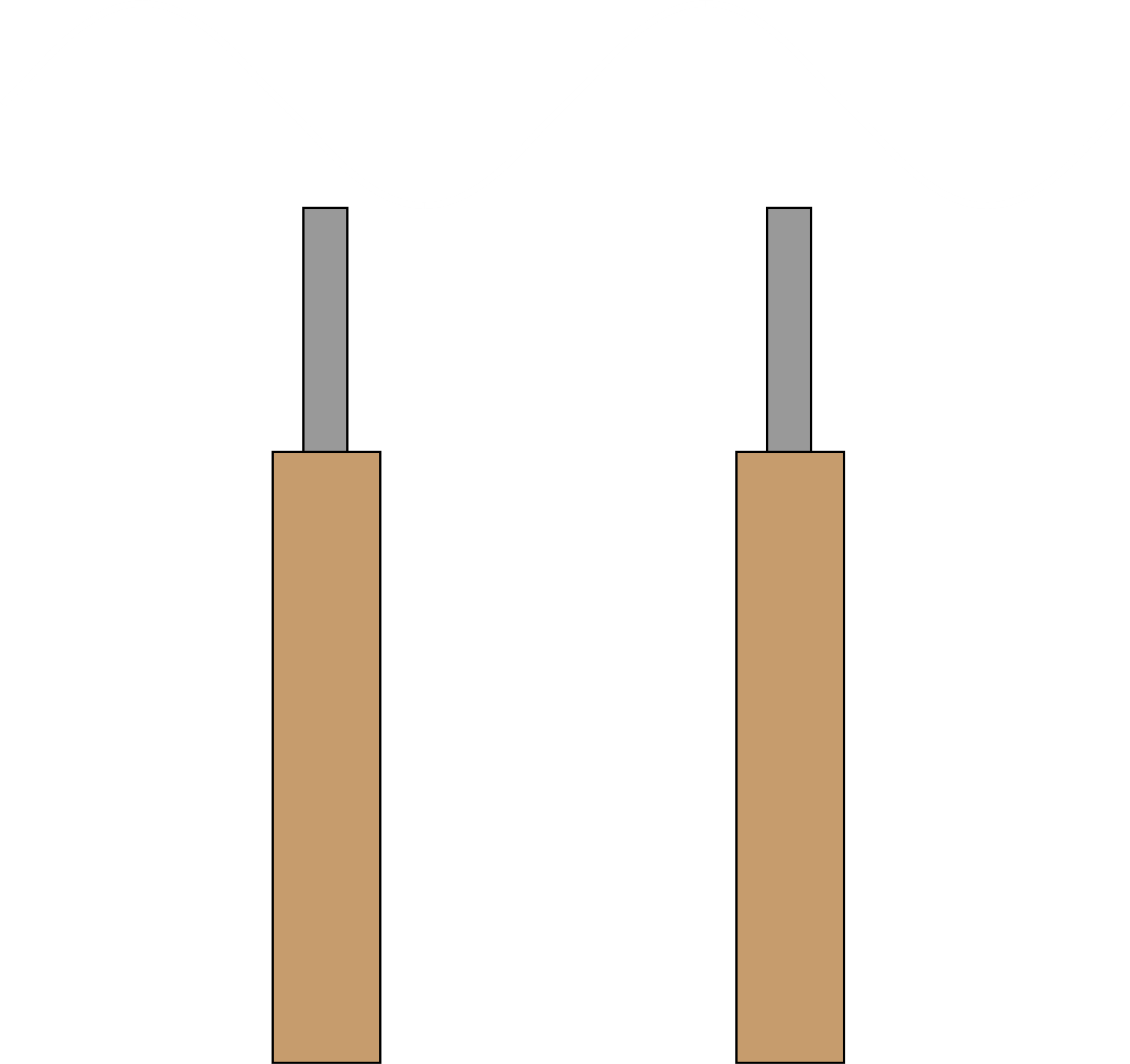 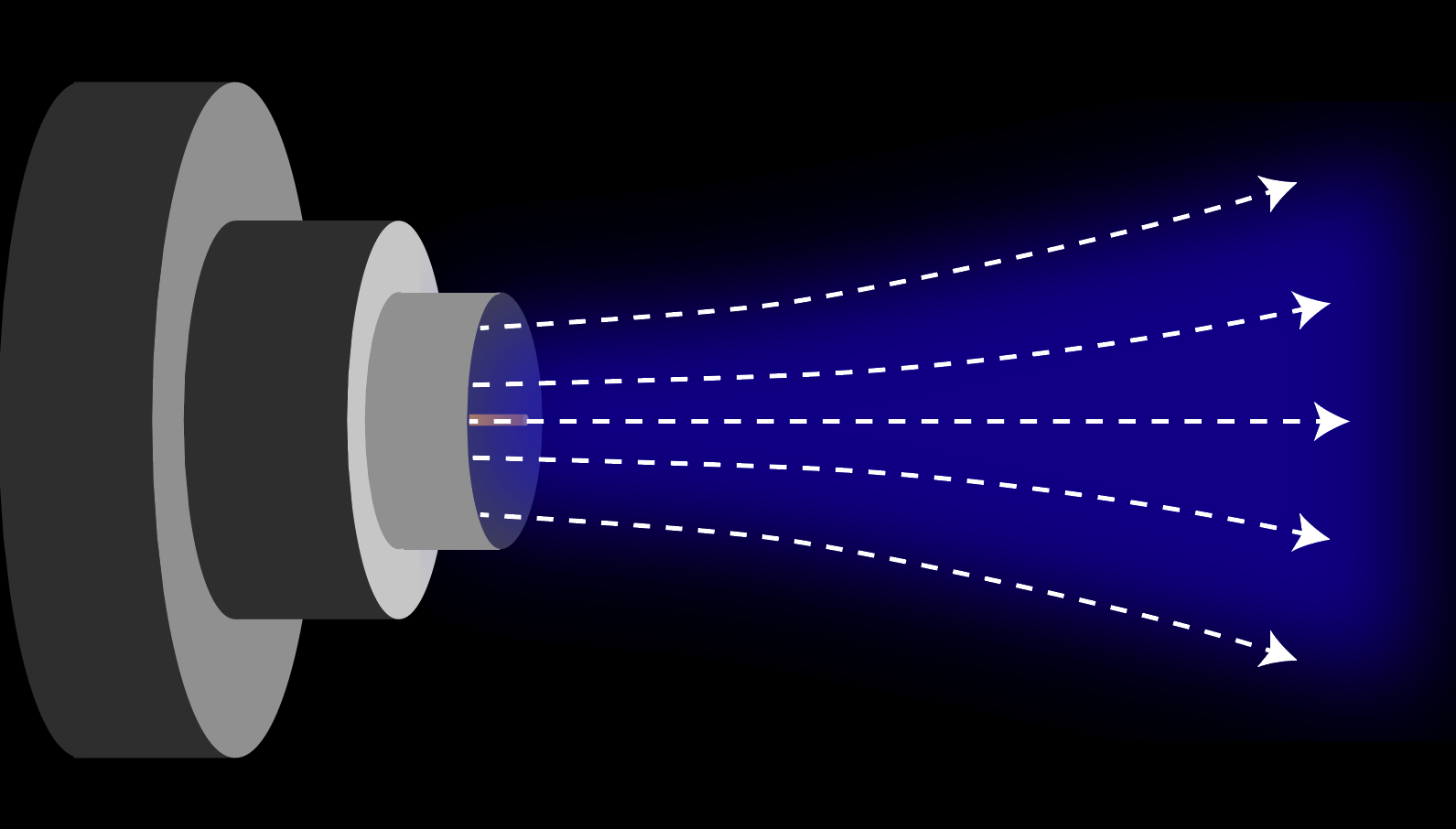 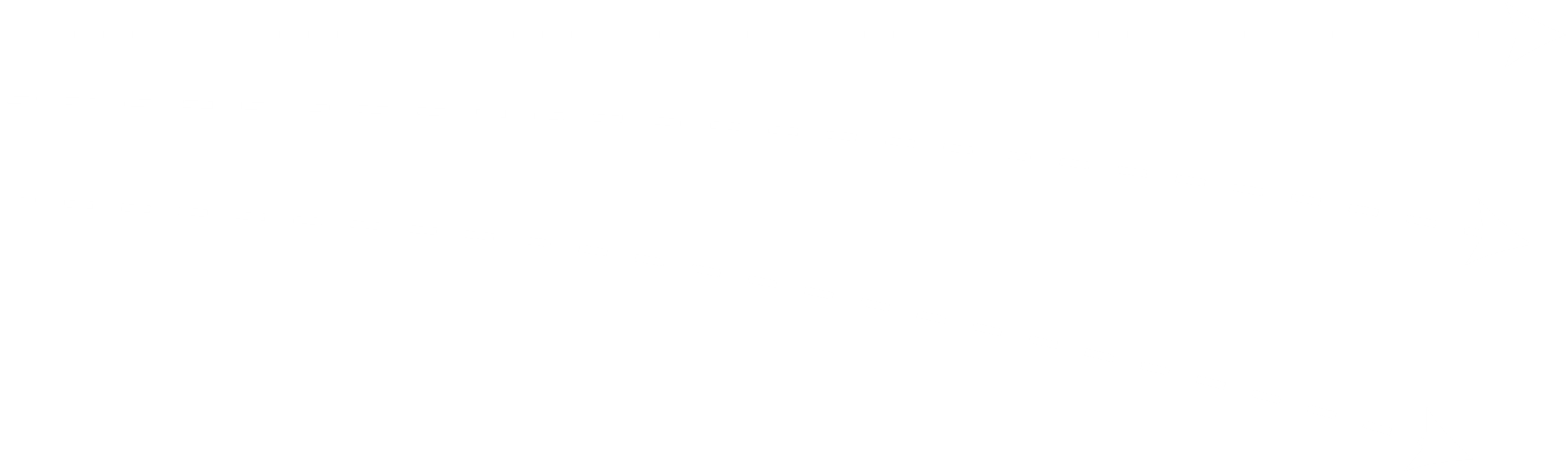 Understanding electron dynamics is key to understanding the operation of magnetic nozzles- diverging electrons will induce radial electric fields and converging electrons will lessen them
Results
Background
Converging electrons
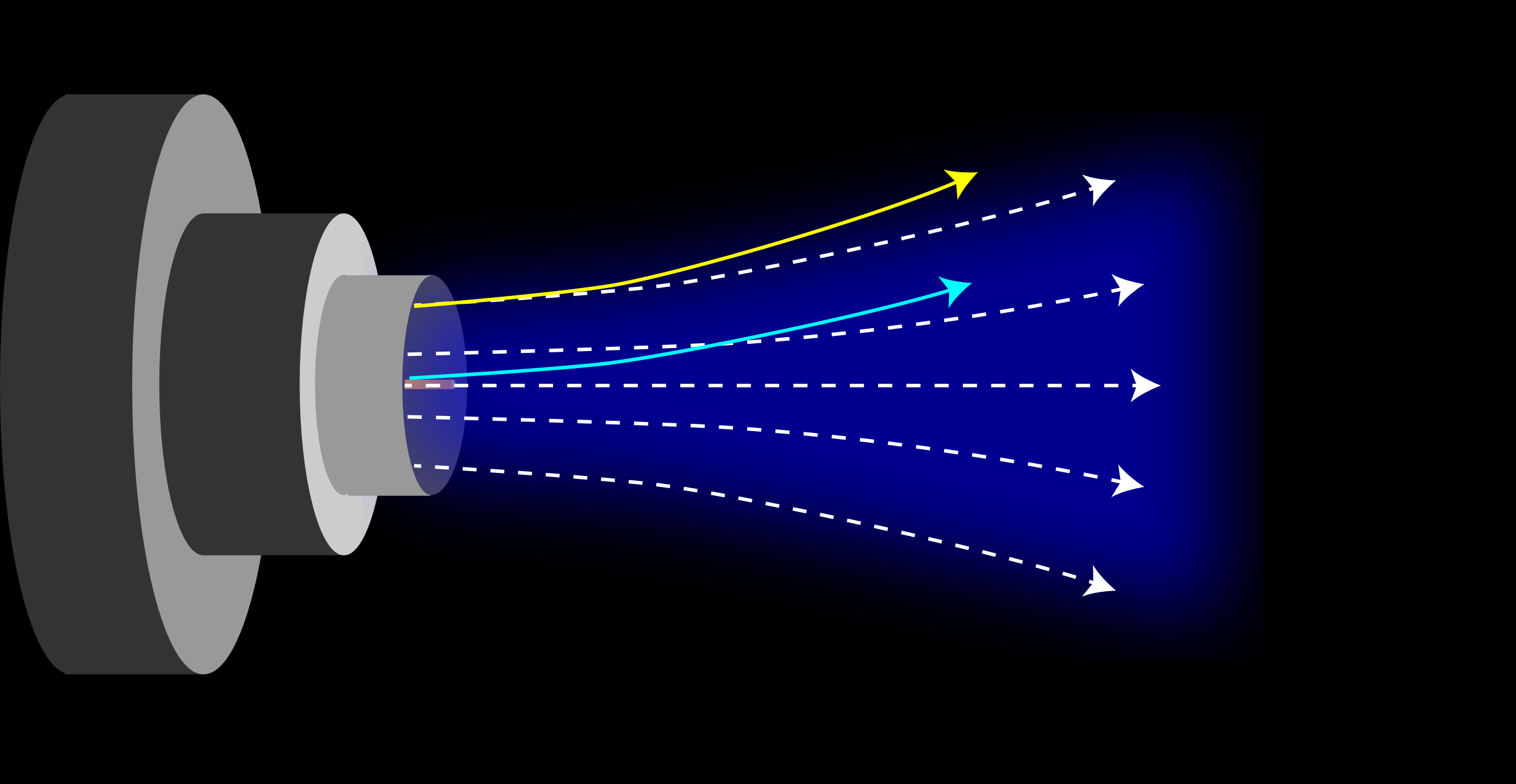 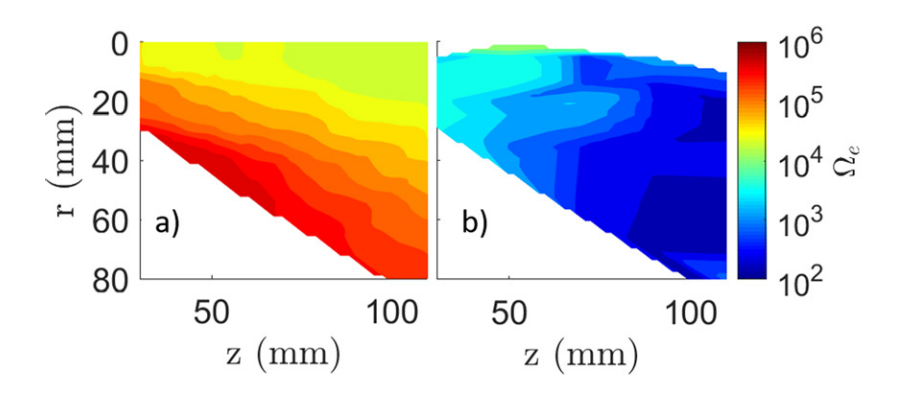 Tested high (dashed) and low (solid) flow
Incoherent instability everywhere
High flow damped coherent oscillations
Low flow: ~8 kHz and ~150 kHz signatures
This work focuses on the 8 kHz mode
We have previously studied the impact of an incoherent lower hybrid drift instability in a magnetic nozzle (top)
However, low frequency modes also appear (bottom)
Previous analysis did not consider the coherent modes
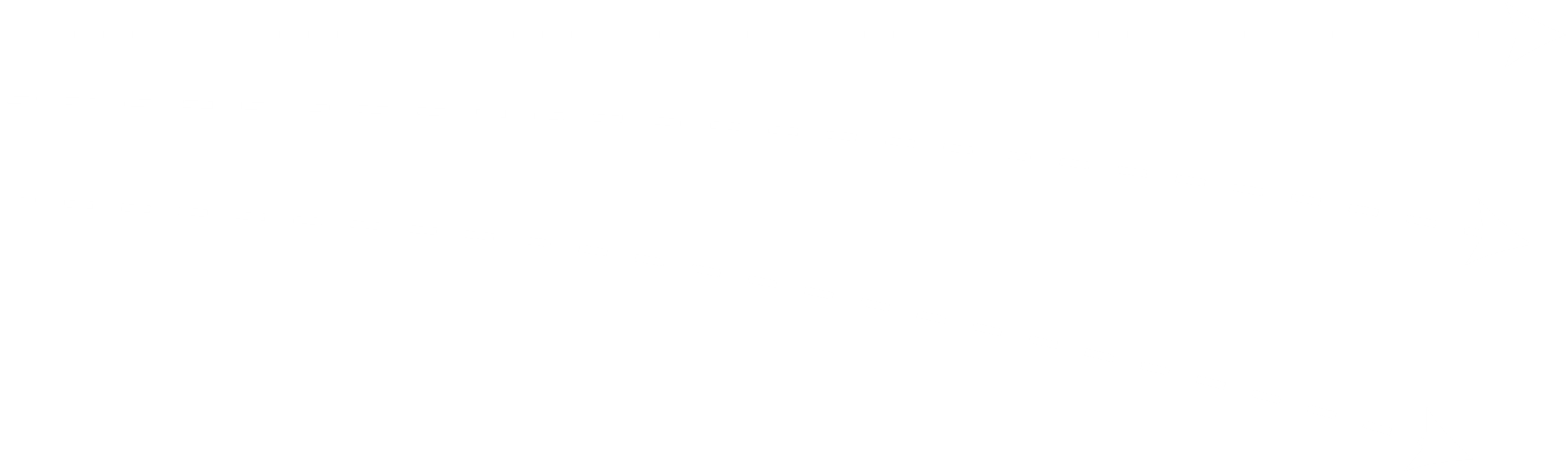 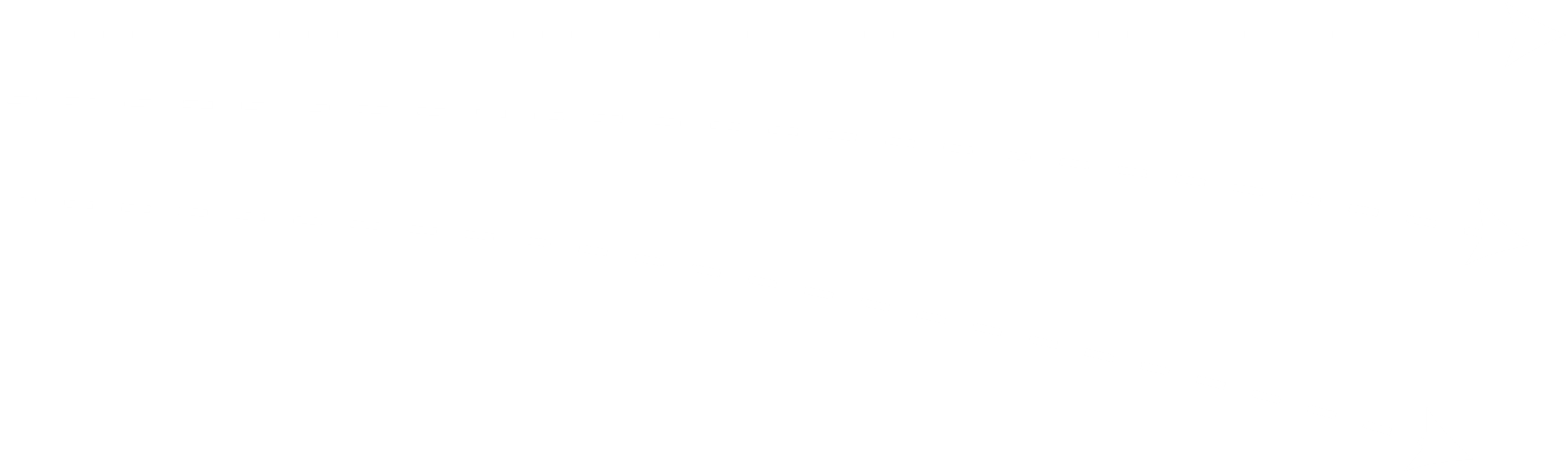 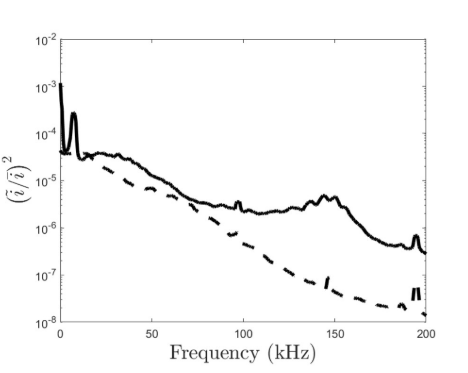 Conclusions
Coherent low frequency mode observed in a magnetic nozzle
Effect on electron motion not as significant as the incoherent mode
However- may provide convergent transport
Low flow
Diverging electrons
Hall parameter (measure of magnetization) induced from a) classical effects and b) a lower hybrid drift instability in the plume of a magnetic nozzle1
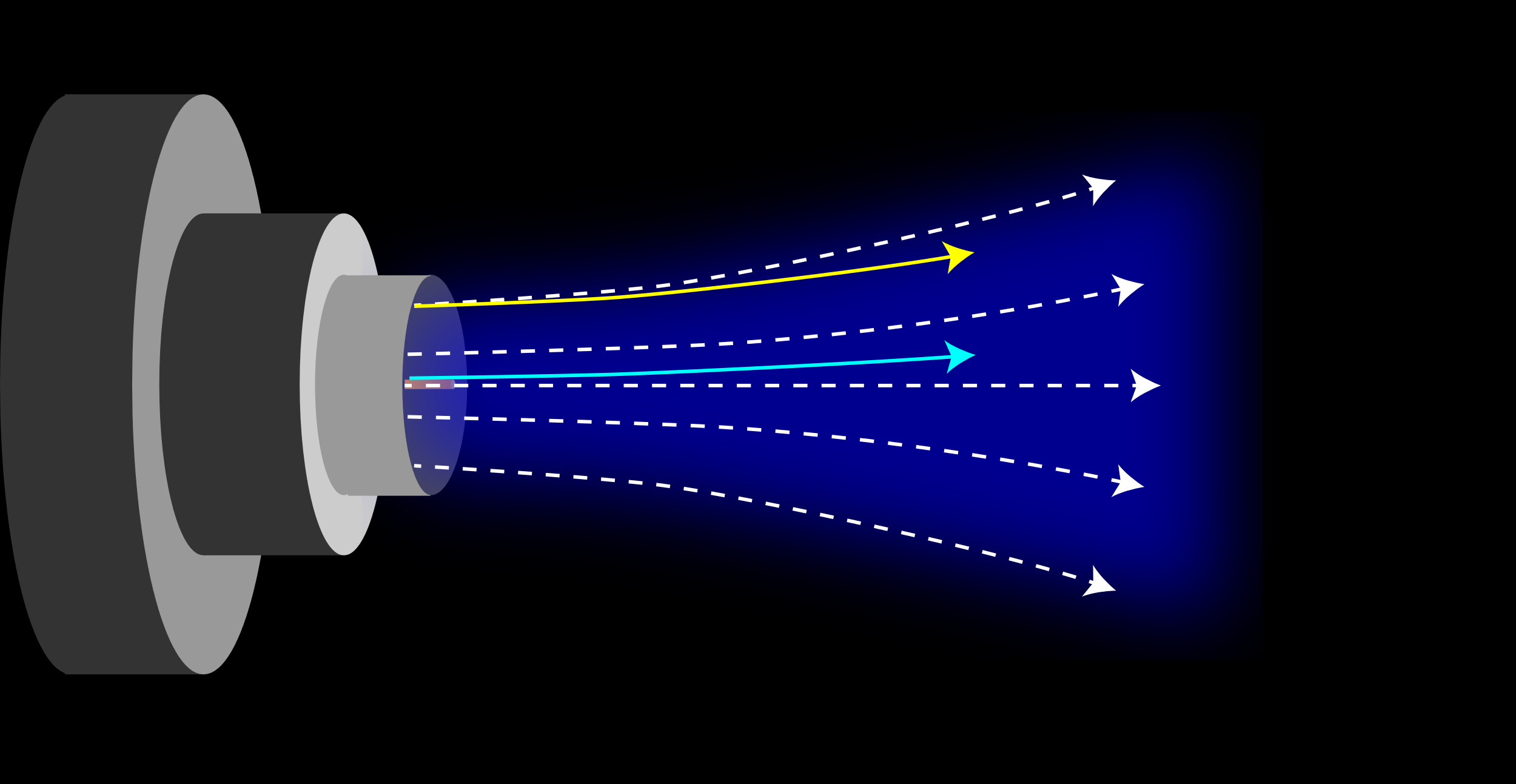 High flow
Example power spectrum exhibiting coherent signals (a.u.)1
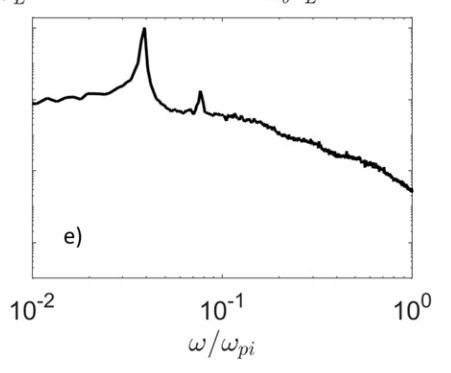 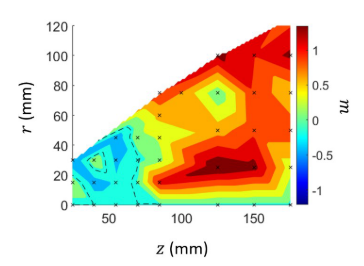 References
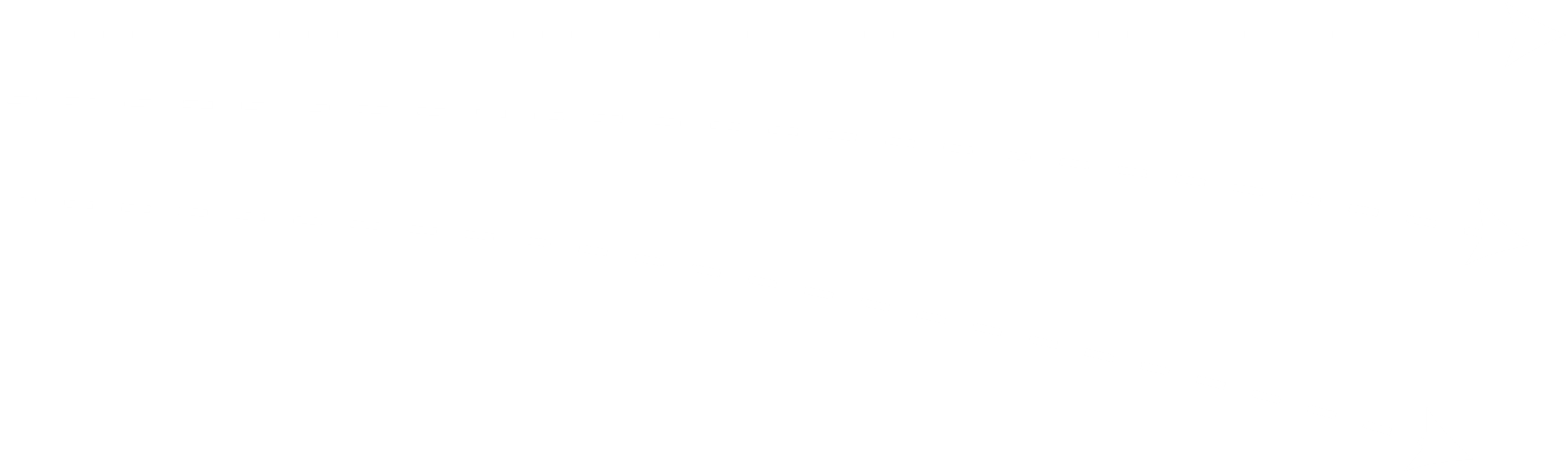 1Hepner, S., Wachs, B., & Jorns, B. (2020). Appl. Phys. Lett., 116(26), 263502. https://doi.org/10.1063/5.0012668
2Beall, J. M., Kim, Y. C., & Powers, E. J. (1982). J. Appl. Phys., 53(6). https://doi.org/10.1063/1.331279
How does the presence of low frequency instabilities impact electron transport?